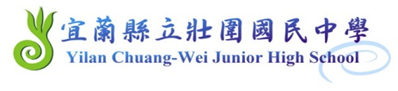 103學年第一學期期初校務會議報告人：陳貴玲
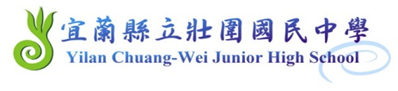 好事報報
賴麗如老師獲選為
     103年宜蘭縣國中小學特殊優良教師

口琴隊參加2014亞太口琴節(大陸杭州)
     榮獲三冠一亞
~快樂付出、享受進步~
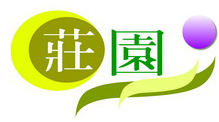 歡迎新夥伴
張惠雯—生涯發展組(國文科)
潘振宏—國文科代理教師
高玉齡—特教班代理教師
蔡凱如—資訊科代課教師
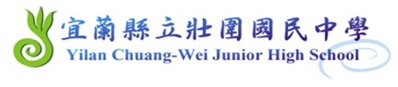 這學期我們一起攜手努力
宜蘭縣語文競賽-----------10/4--10/5
宜蘭縣美術比賽-----------10/15
縣長盃籃球錦標賽---------10/3—10/6
三年級畢業旅行-----------11/5—11/7
宜蘭縣中小學田徑錦標賽---11/13—11/15
宜蘭縣音樂比賽-----------11/17—11/21
九年一貫訪視-------------12/8

         ~快樂付出、享受進步~
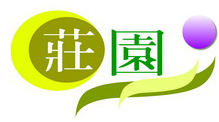 凡走過必留下痕跡—家長的肯定
本年度畢業生升學狀況能
         普遍達到適性發展的需求

103新生入學人數流失不多
  (學區畢業生210人   本校新生人數195人)
今年度的重點目標
深化閱讀
補救教學-
     教學平台及各項策略的運用
命題評量